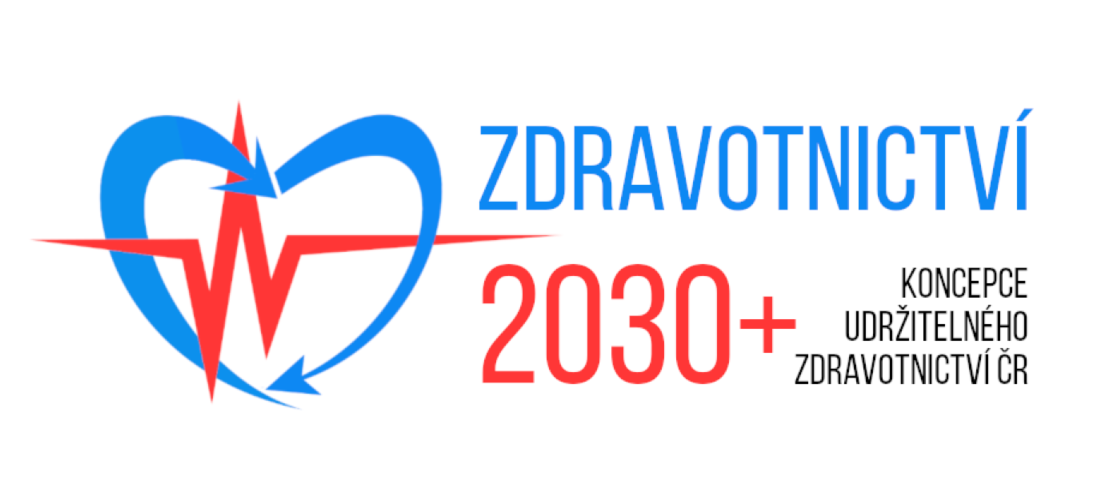 2. Fáze – odborná diskuse
Vymezení nároku a prostoru pro přímou úhradu
24. 5. 2023
Sympozium ZD
Iniciativa Zdravotnictví 2030+
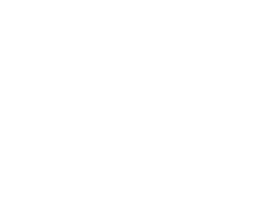 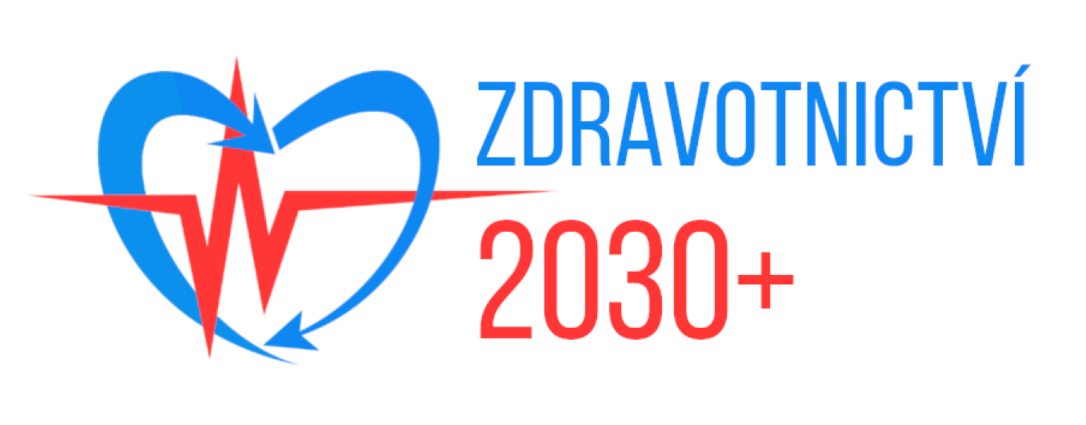 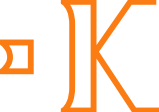 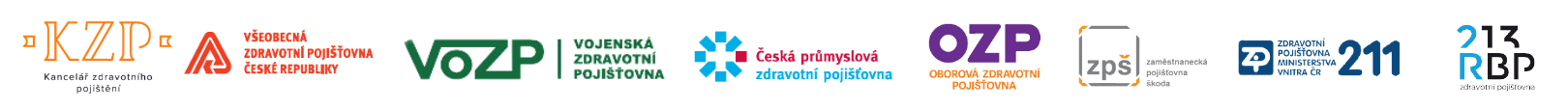 Řešení udržitelného zdravotnictví pro období (nejen) demografické krize 2030 – 60
Projektový portál
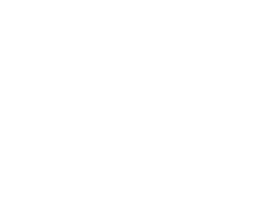 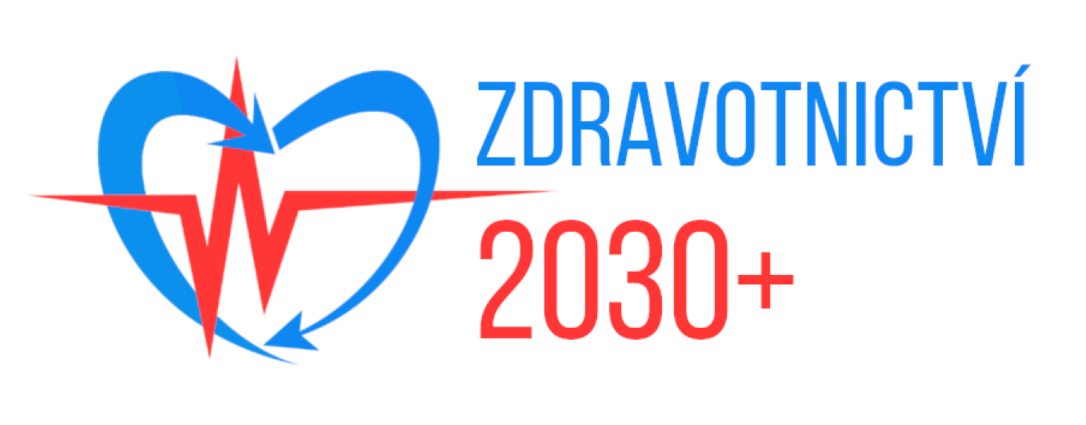 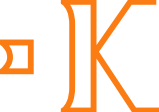 Probíhá 2. fáze - odborné diskuse ..
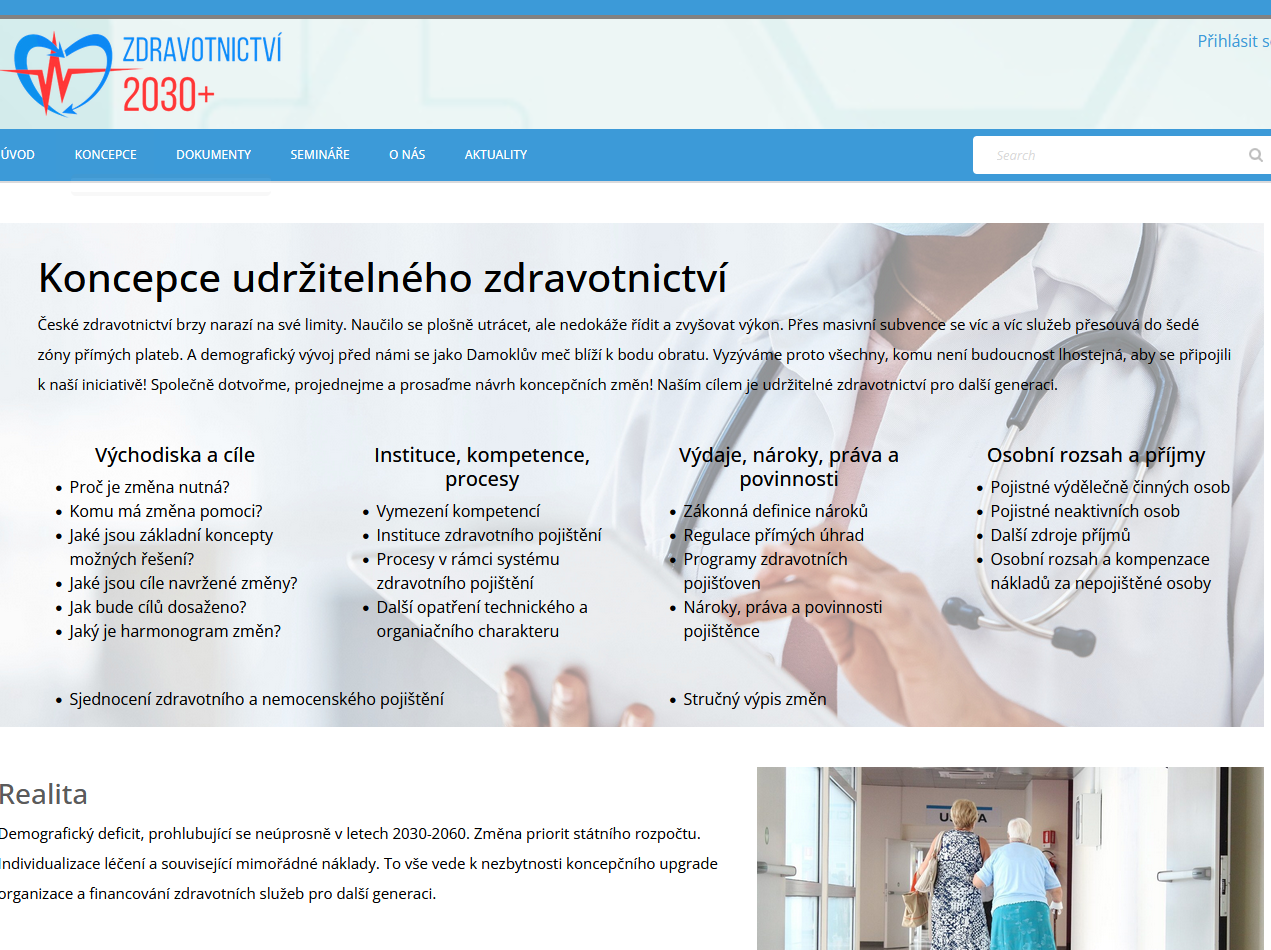 https://koncepce.kancelarzp.cz/
Možnost přihlášení ke spolupráci...
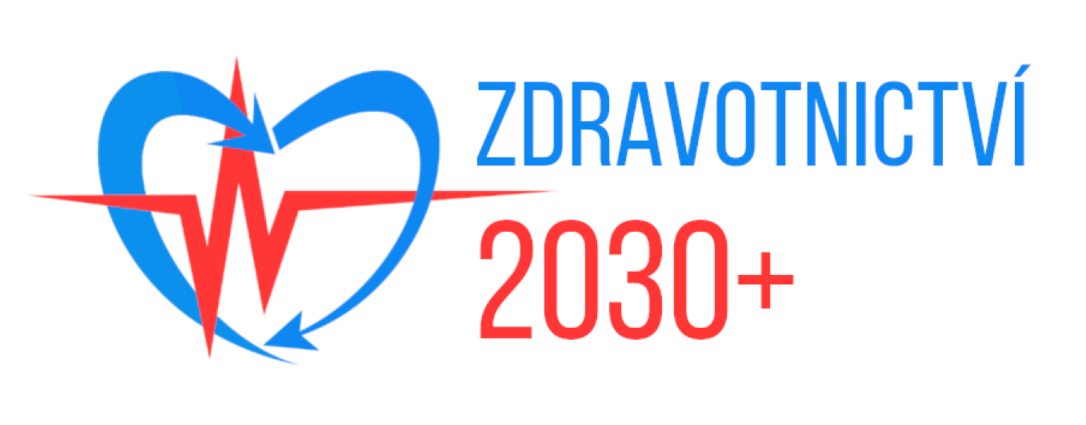 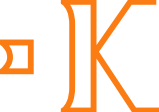 Východiska Konceptu udržitelného zdravotnictví
Plošné zvyšování výdajů k rozvoji dostupnosti a kvality nevede...
Demografie a další výzvy=
	
	Nutné zásadní zvýšení výkonu a zlepšení organizace!
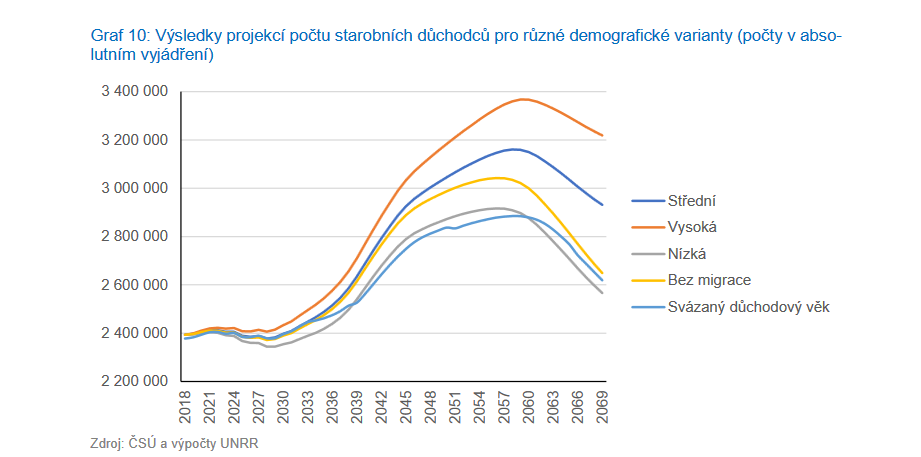 Odhad: min.40% během 20 let jen s ohledem na demografii
Cílem ochrana slabých a zachování solidarity
Rozsah problému = nutno zvážit i zásadnější změny
ABSTRAKT
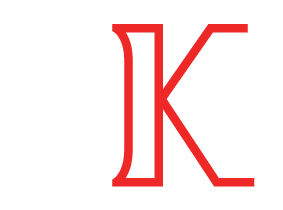 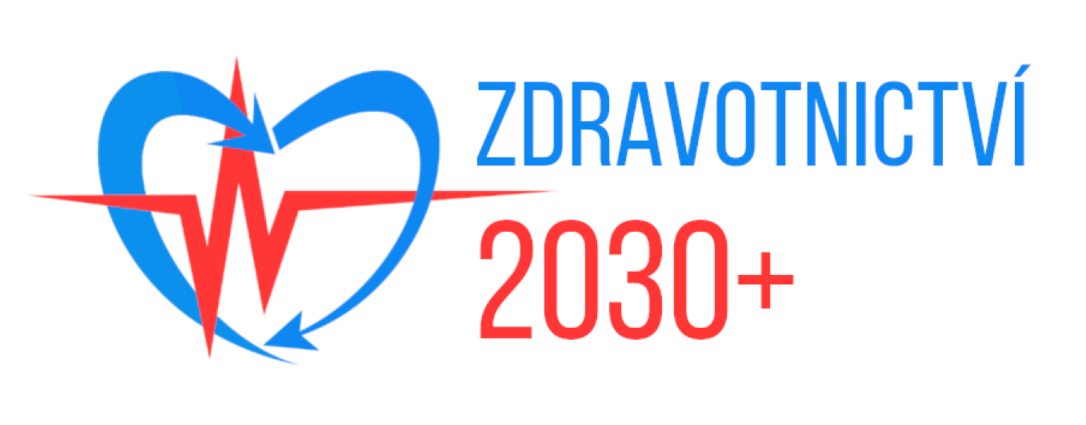 DŮSLEDNÉ NAPLNĚNÍ DEFINIČNÍCH RYSŮ PLUR. ZDR. POJIŠTĚNÍ
administrace max. oddělená od státní pokladny a ad hoc zásahů
možnost částečného nastavení pojistného ZP
možnost částečného nastavení rozsahu plnění – programy ZP
1 nemoc/1 instituce: sjednocení nem. a zdrav. pojištění v rámci v.z.p.
ZP nefinancuje zdravotnictví, ale zajišťuje služby a zboží (věcné dávky) svým pojištěncům
ZP není nástrojem st. správy, ale samosprávnou organizací plátců pojistného (stát není plátcem)
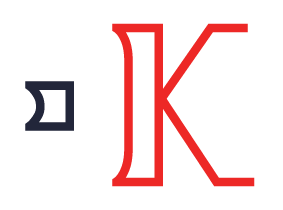 Komplex souvisejících změn
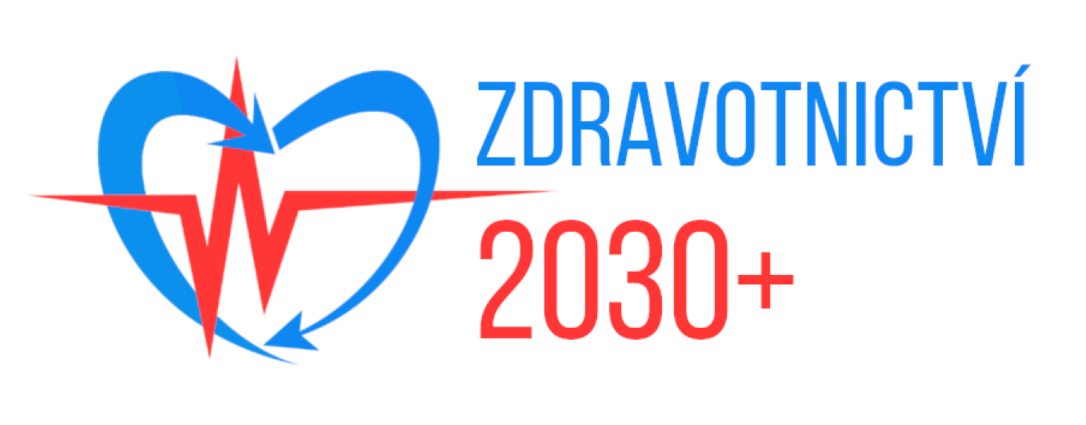 KOMPETENCE / MOTIVACE
PROCESY
INSTITUCE
NÁROK a POJISTNÉ
- základní + individuální složky nároku i pojistného 
limitovaný výčet plně hrazených služeb a zboží, 
bližší specifikace a regulace  nehrazených
- stát přímo nezasahuje do úhrad a sm. vztahů, 
= posílení tlaku na efektivitu poskytování ZS
- využití dat 
- systémové plánování
- sjednocení povahy ZP
ZP - samosprávné veřejnoprávní korporace
ZP – pojistné a programy 
Horiz. agendy – společné samospr. instituce
ZP zajišťuje 
stát kontroluje
odstranění konfliktu zájmů a umožnění soutěže (pojistné, nabídka)

- postupné sjednocení kompetence u dávek v nemoci??
Změny (přinejmenším) v provázaných blocích a s daným koncepčním cílem
Předmět systému – rozsah nároku
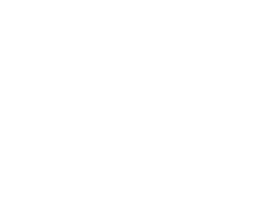 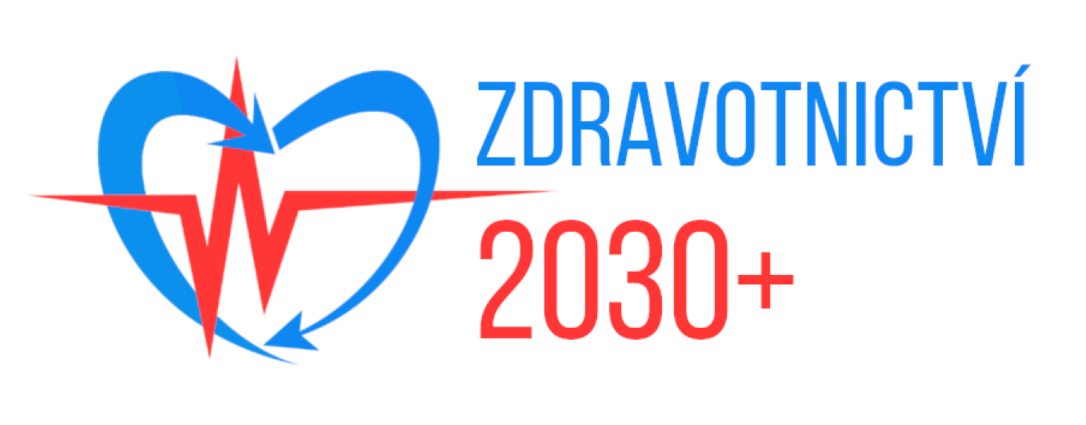 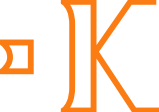 Ústava = bezplatnost + zákon č. 48/1997 Sb. o v.z.p. (výhrada zákona)

Zákon = obecná zákonná definice (účel, účinnost) + 

	zákaz přímých plateb za hrazené služby + 

		 zák. proces - seznam hrazených léků (prostředků) + 

			přílohy pozitivní a negativní (omezený význam) +
 
				§16 (individuální, výjimečné hrazení) +
 
					seznam výkonů (vykazování)
 
Smlouva ZP/PZS - rámcová/individuální
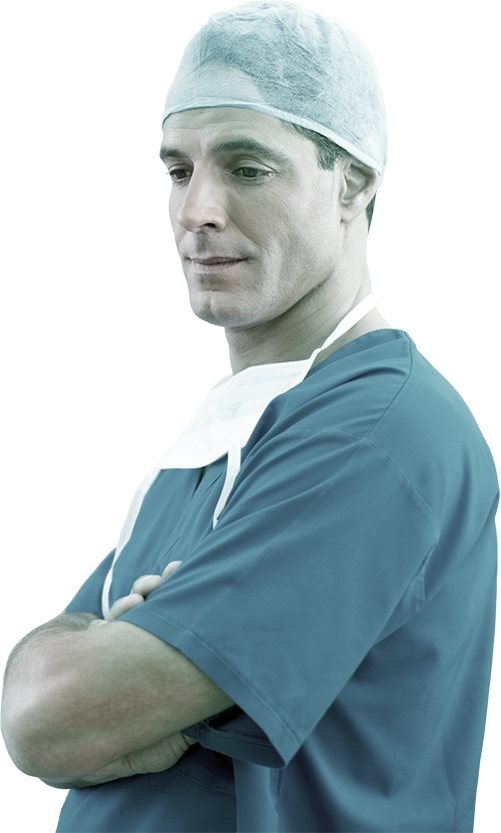 Předmět systému – prostor přímých plateb
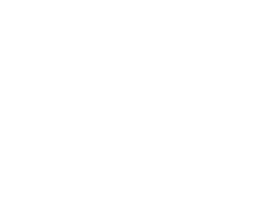 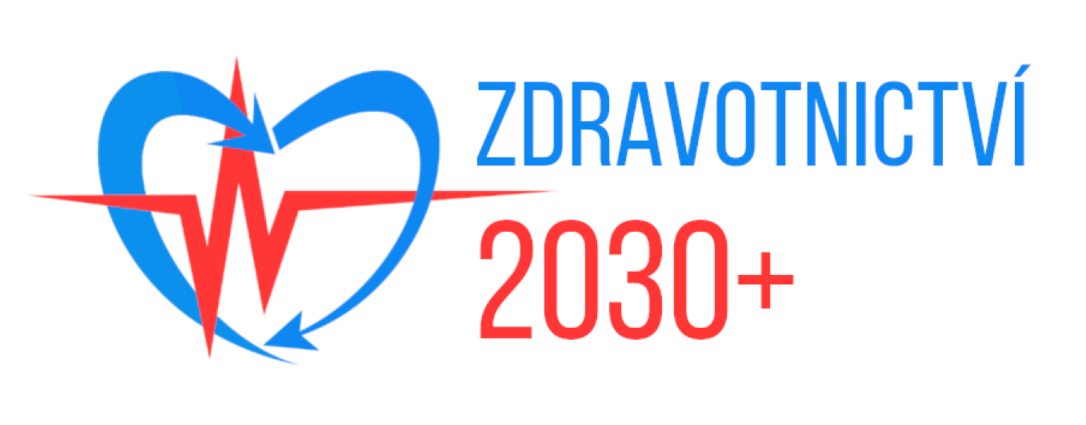 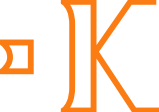 Obsah, rozsah, podmínky přímých plateb zákonem výslovně neřešeny (výjimkou léky + např. platba na pohotovosti)
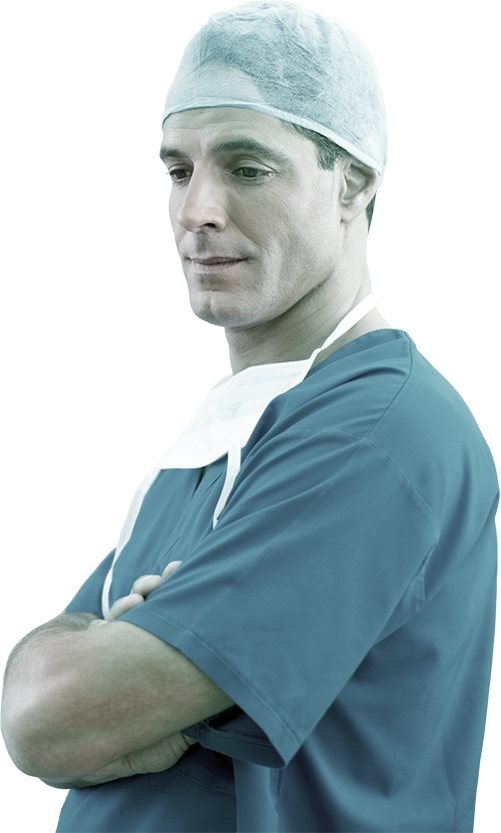 Živelný rozvoj druhů a cen přímých plateb v reálném světě 
registrační (klubový) poplatek 
vyšší? komfort (služba)
lepší? materiál/nehrazená služba 
lepší? administrativní služby (objednání přes web/koordinace sl.)
objednání „na čas“ (či dokonce předřazení pacienta)
s účtenkou i bez …. ad.  
Regulace:
Cenový výměr MZ: … věcné usměrnění cen – obecné 
	Kontrola: pověřené finanční úřady
		Smlouva ZP: … zákaz přednosti pojištěnce jiné ZP ..
Předmět systému – rozsah nároku a přímých plateb
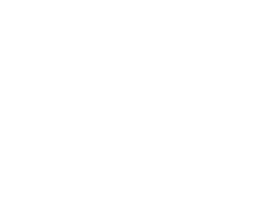 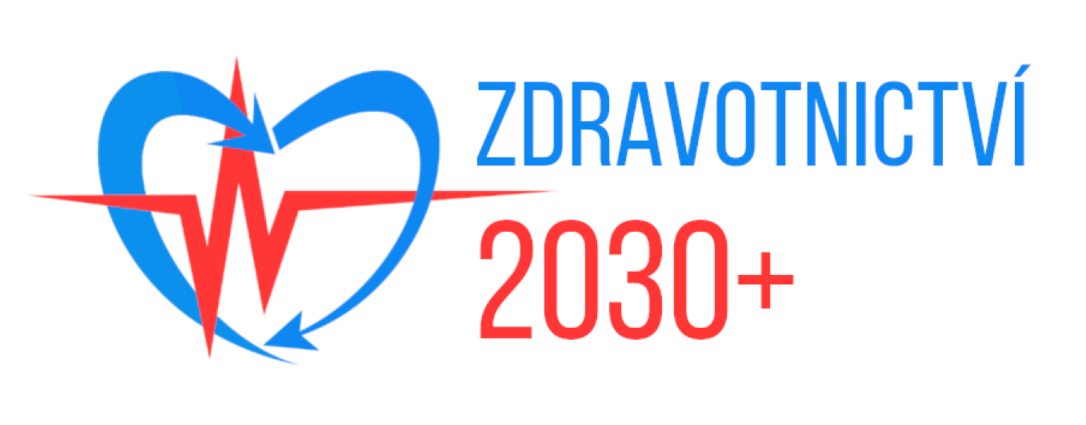 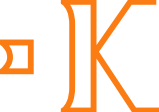 Výhrada zákona - v plné míře jen u léků (jednotný nárok + regulovaná přímá platba) 



Konkrétní a jednotný rozsah nároku/komfortu, ani prostoru pro přímé platby 
u většiny služeb zákonem nestanoven
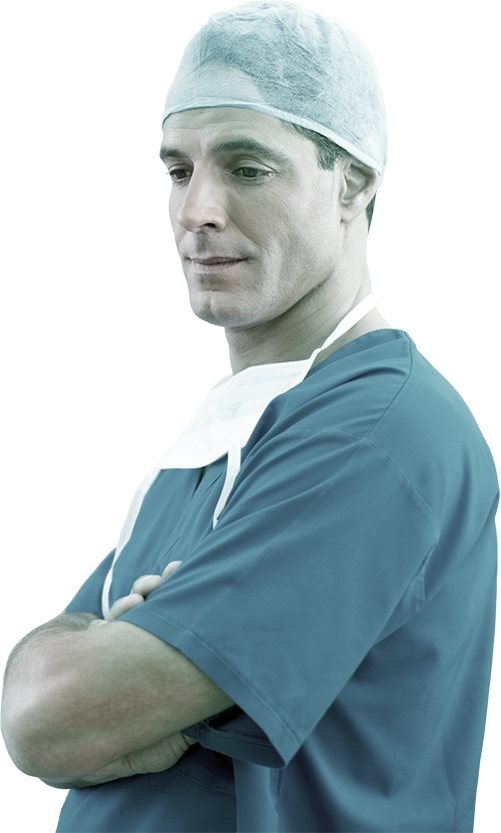 Neohraničenost = neuchopitelnost/nerovnost/diskrece
Předmět systému – rozsah nároku - návrh
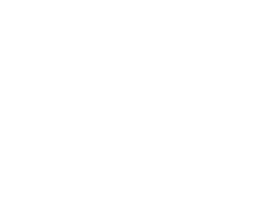 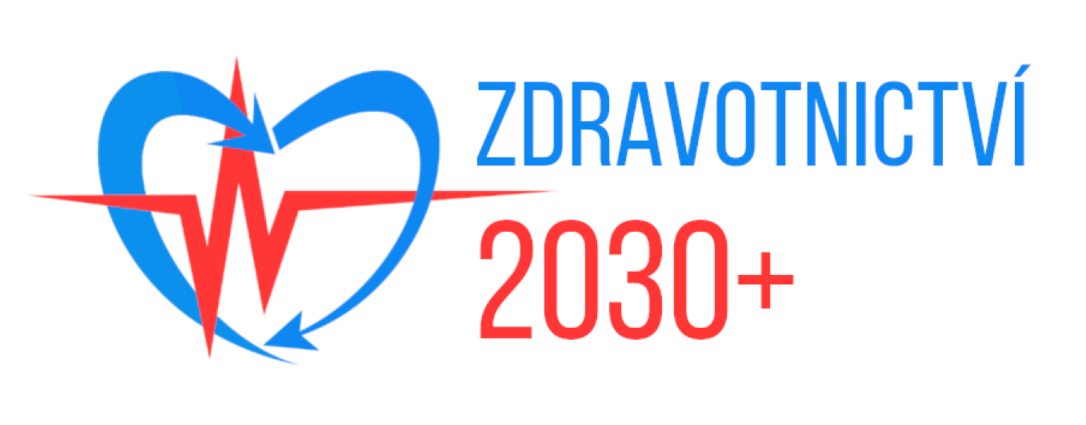 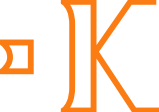 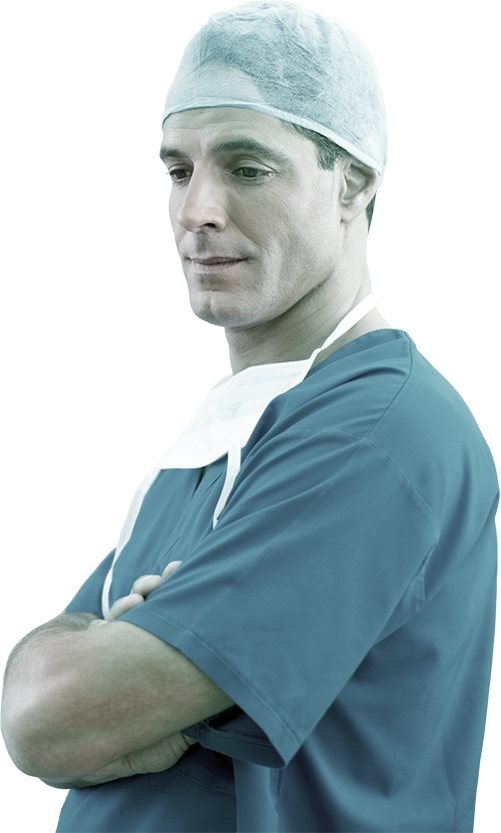 Bližší vymezení a limitace zákonného nároku nároku
= vymahatelnost, uplatnitelnost 
= účinná správa výdajů (ufinancovatelnost)
Přiznání a vymezení prostoru pro přímou platbu
= možnost regulace
= možnost zpětného využití - programy ZP
= možnost transparentního komerčního připojištění
Týká se:
služeb (vč. administrativních),
dostupnosti a komfortu, 
zboží (léky apod.)
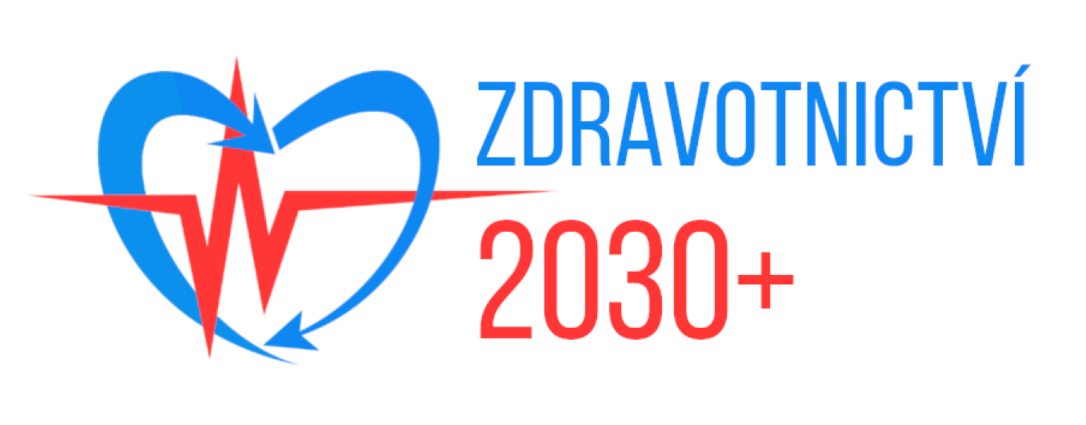 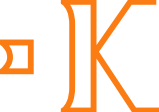 Předmět systému - rozsah nároku – změny
Ústavní mantinely
- výhrada zákona a bezplatnost hrazené služby
Pozitivní zákonné vymezení plně hrazených služeb

obecná definice + proces kultivace + výčet (katalog) hrazených služeb

vč. materiálu, nebo odpovídající částky
 
zákl. úroveň asist. služby
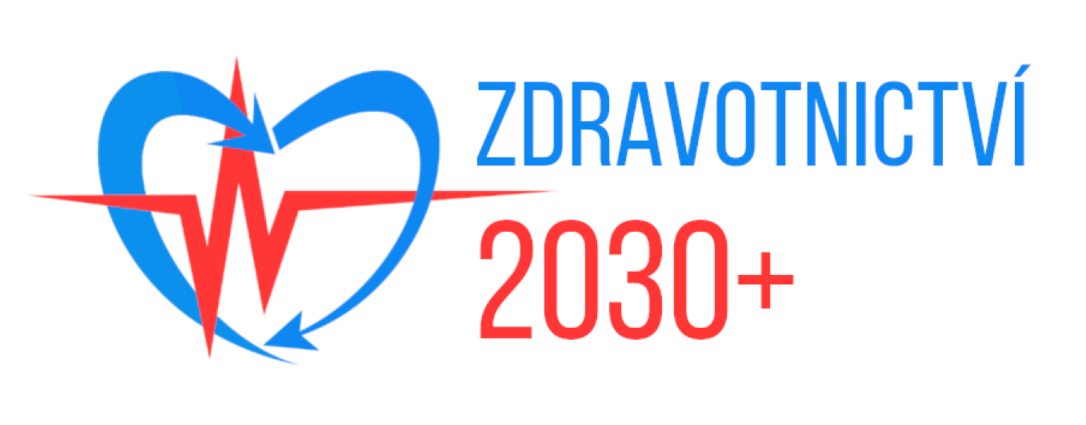 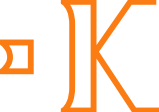 Předmět systému - rozsah nároku – změny
Přiznání možnosti přímých plateb
- komfort, doplatek za materiál, nehrazená služba, nedoporučená služba ad.
Pozitivní zákonné vymezení nehrazených služeb - komfortní třída

definice některých nehrazených služeb (zákon)

soukromí, výběr OL

definováno lůžky, omezený podíl pokojů PZS
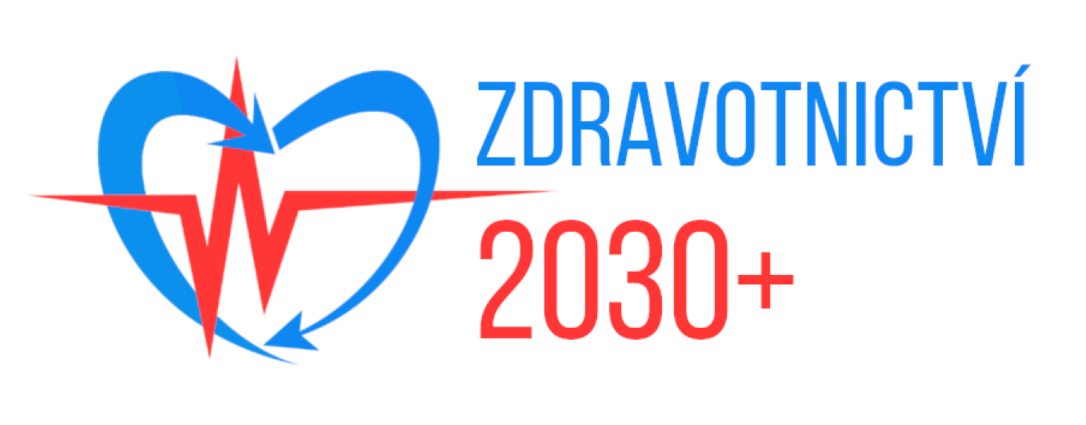 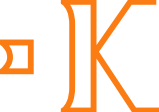 Předmět systému - rozsah nároku – změny
Negativní zák. vymezení možnosti přímých plateb
 doplatek za materiál mimo „Katalog“
 služba mimo „Katalog“
Další vymezení nehrazených služeb
koordinace péče PL – doporučení podmínkou úhrady


vynětí služeb nejednoznačného med. efektu ?


omezení nároku u dlužníků na pojistném ?
Preference úhrad v režimu řízené péče
Zákonná regulace přímých plateb
Inspirace zahraničí-míra na zvážení
věcné usměrnění + doporučené ceny služeb
smlouva, zveřejnění cen vč. materiálů
oznámení/schválení, kontrola, sankce
+ posílení možností ZP – rámcové smlouvy
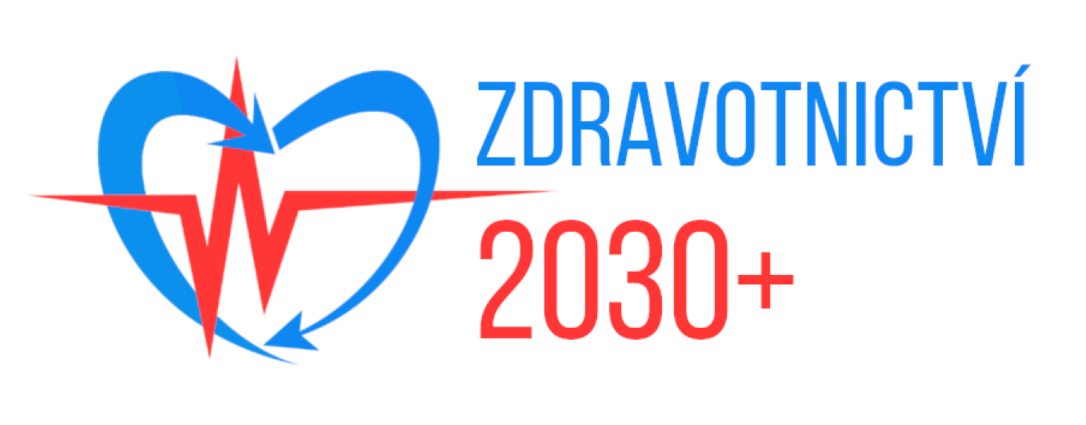 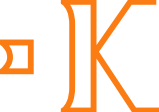 Služby/zboží mimo zákonný nárok – volba pojištěnce
1. Přímá úhrada poskytovateli
2. Plnění v rámci komerčního připojištění
- pojištění rizik přímé úhrady (komfort, materiály, léky+asist. apod.)
3. Příspěvek v rámci programů veřejných ZP
různé programy, jeden základní 
pojistné stanoví ZP
pozitivní motivace k chování – vratka pojistného
zákonný rozsah + mix asistence, refundace či přímé zajištění služeb a zboží
pojištěnce nelze odmítnout 
zpětné využití prostředků v solid. systému
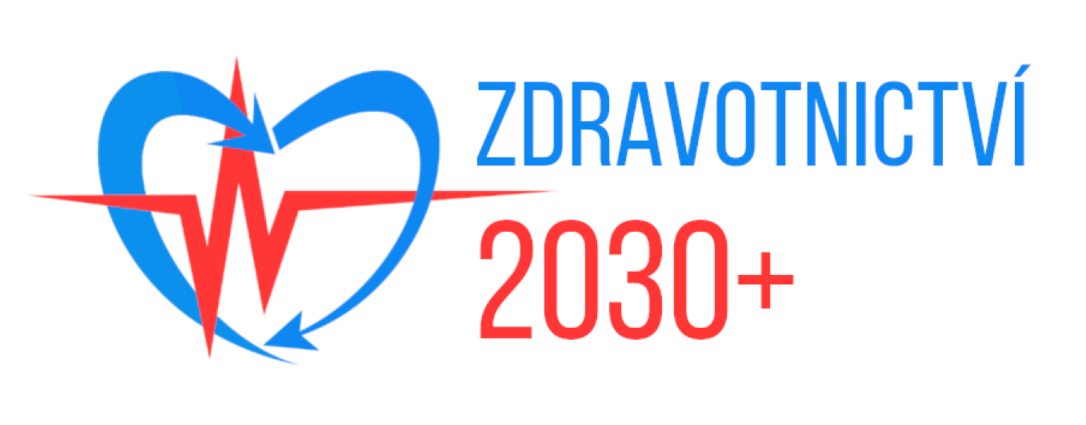 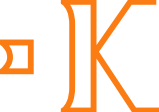 Co získáme?
V kontextu s dalšími navrženými úpravami …
Pojištěnec = info o nároku, vymahatelnost plně hrazené služby, transparentnost přímých plateb, možnost volby řešení …
Systém = vyšší stabilitu, vyšší příjmy, možnost řízení výdajů a příjmů, prostor pro soutěž=efektivitu ..
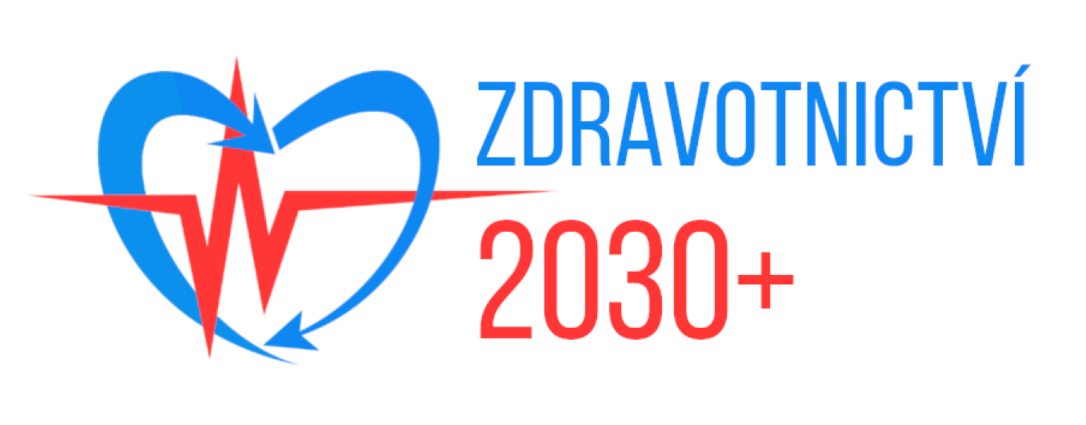 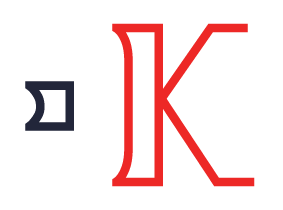 Detaily řešení vychází z odpovědí na základní otázky
oblast po oblasti
aktualizace návrhů + analytická činnost 2024+  
první veřejná a politická diskuse před 2025
další kroky dle odezvy
Řízená odborná diskuze
Další seminář ke Konceptu změn iniciativy Zdravotnictví 2030+
Pokračování diskuse na téma Definice nároku na věcné dávky a prostoru pro přímé platby 
14. 6. 2023 (NHÚ)